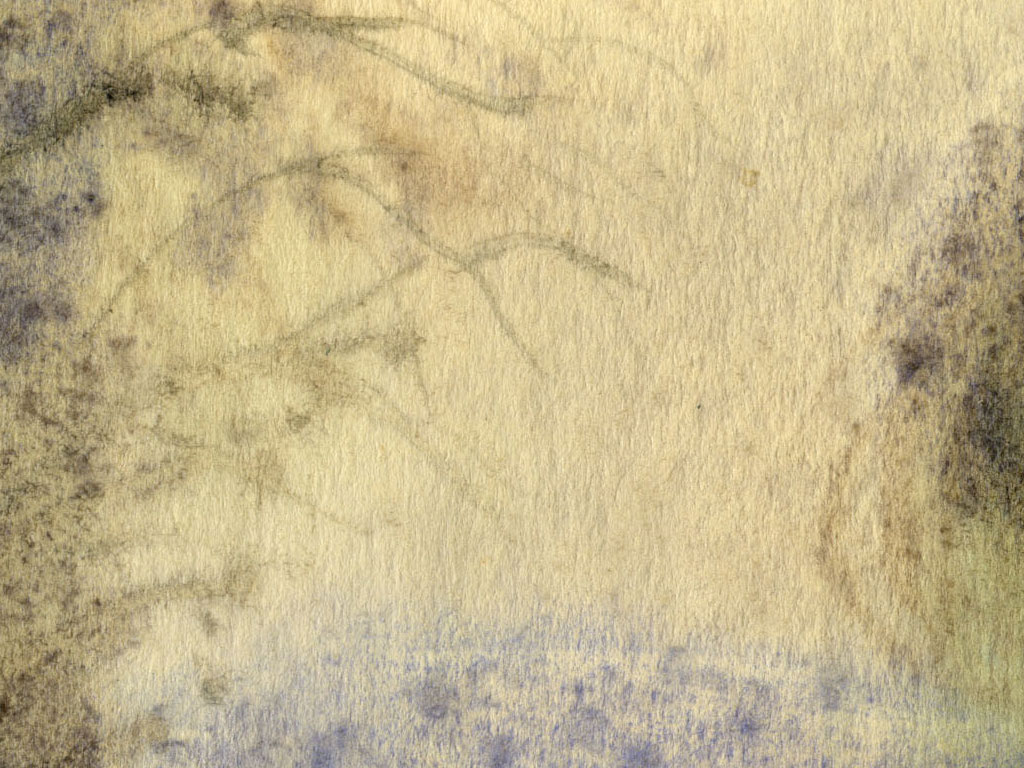 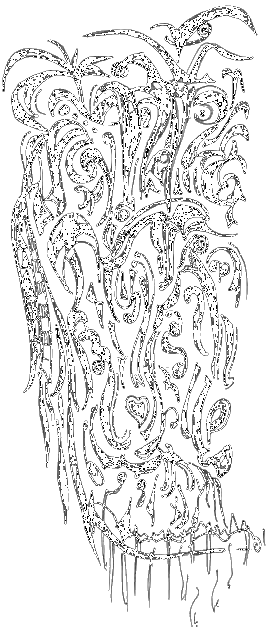 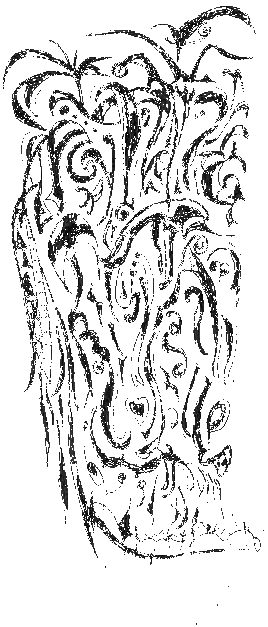 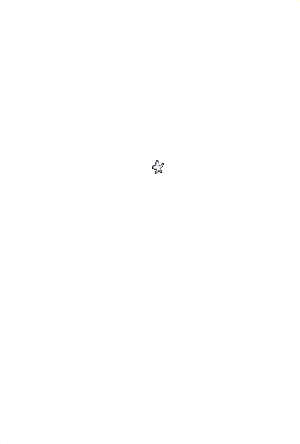 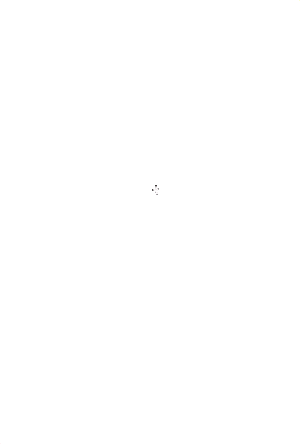 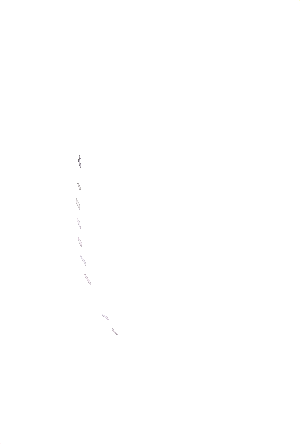 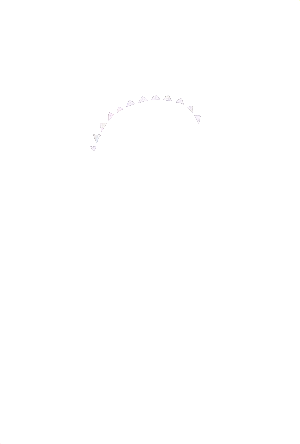 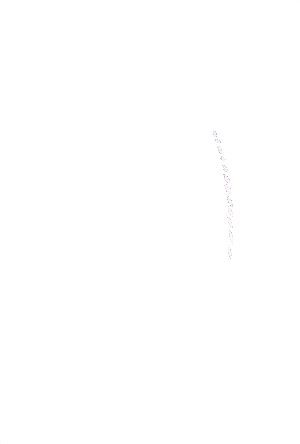 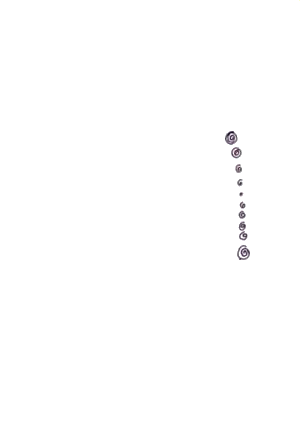 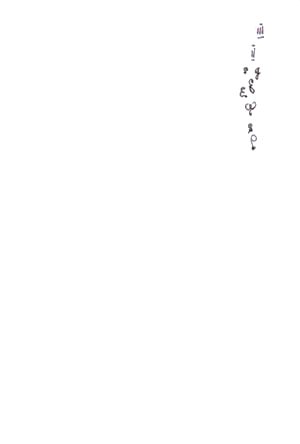 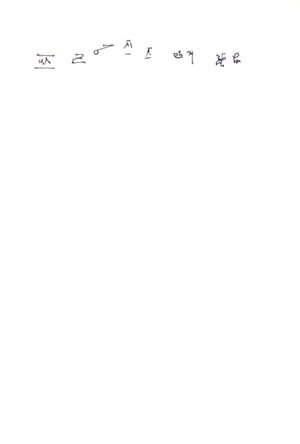 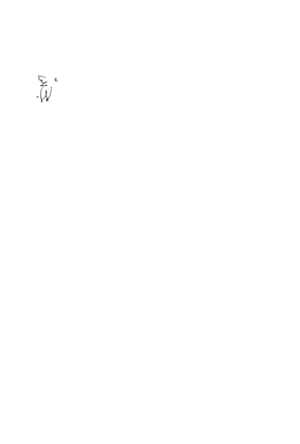 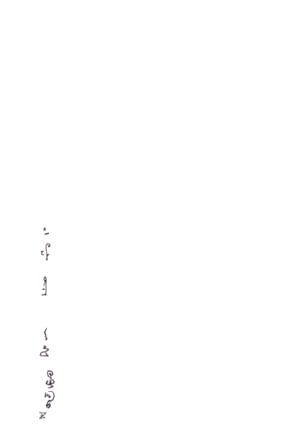 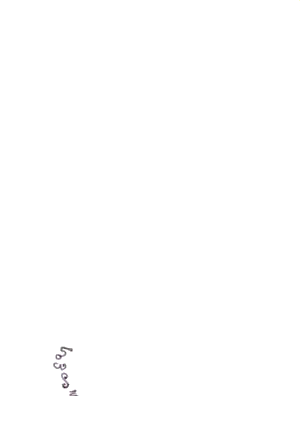 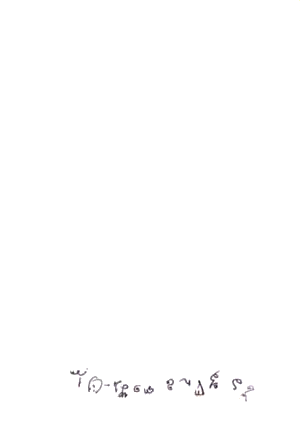 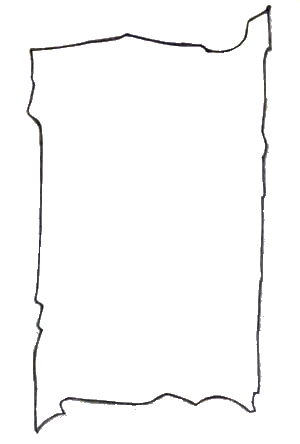 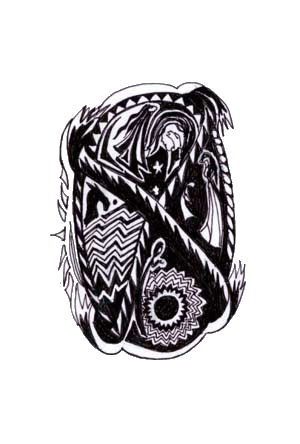 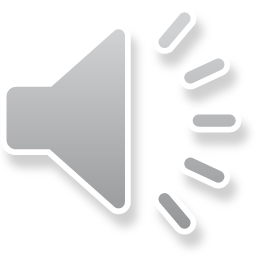 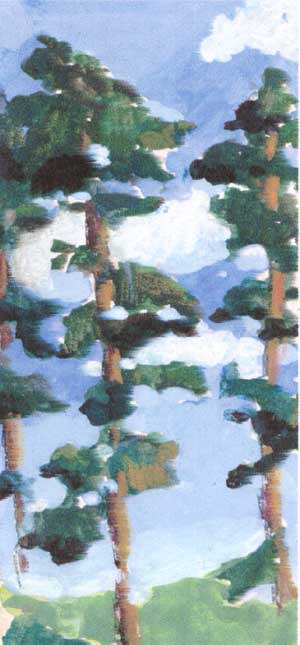 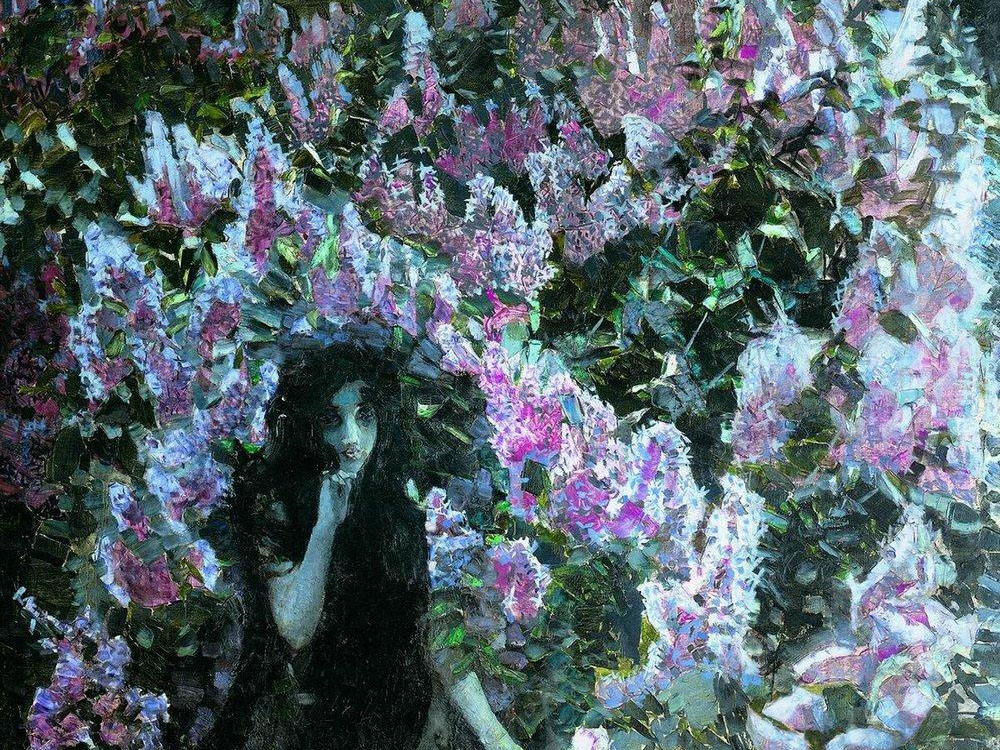 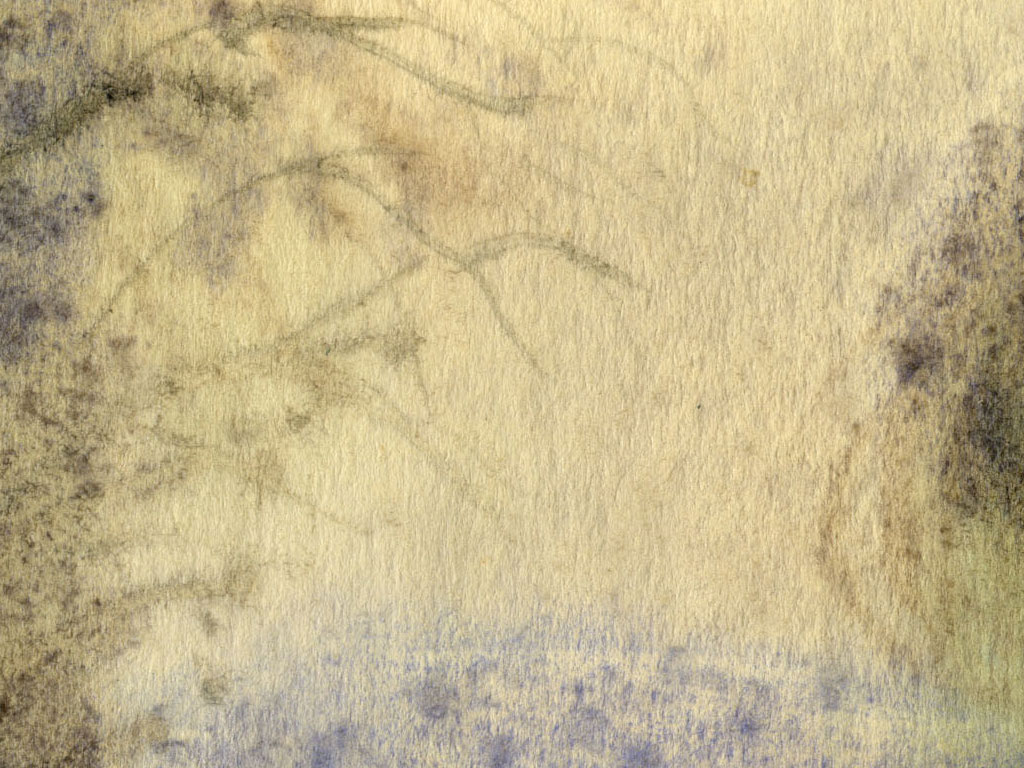 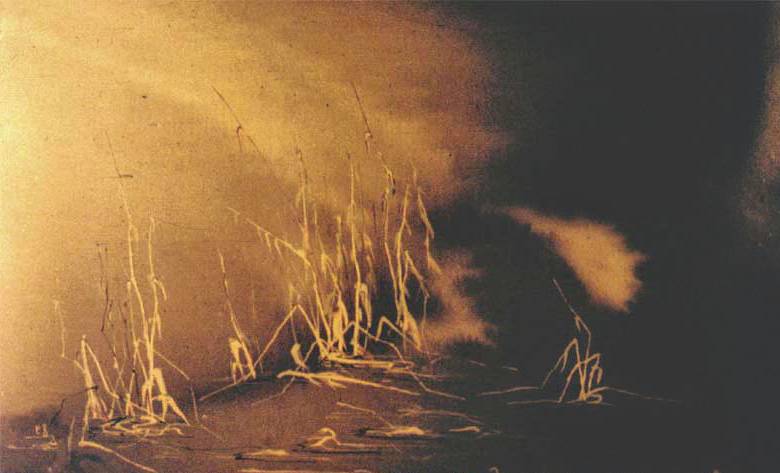 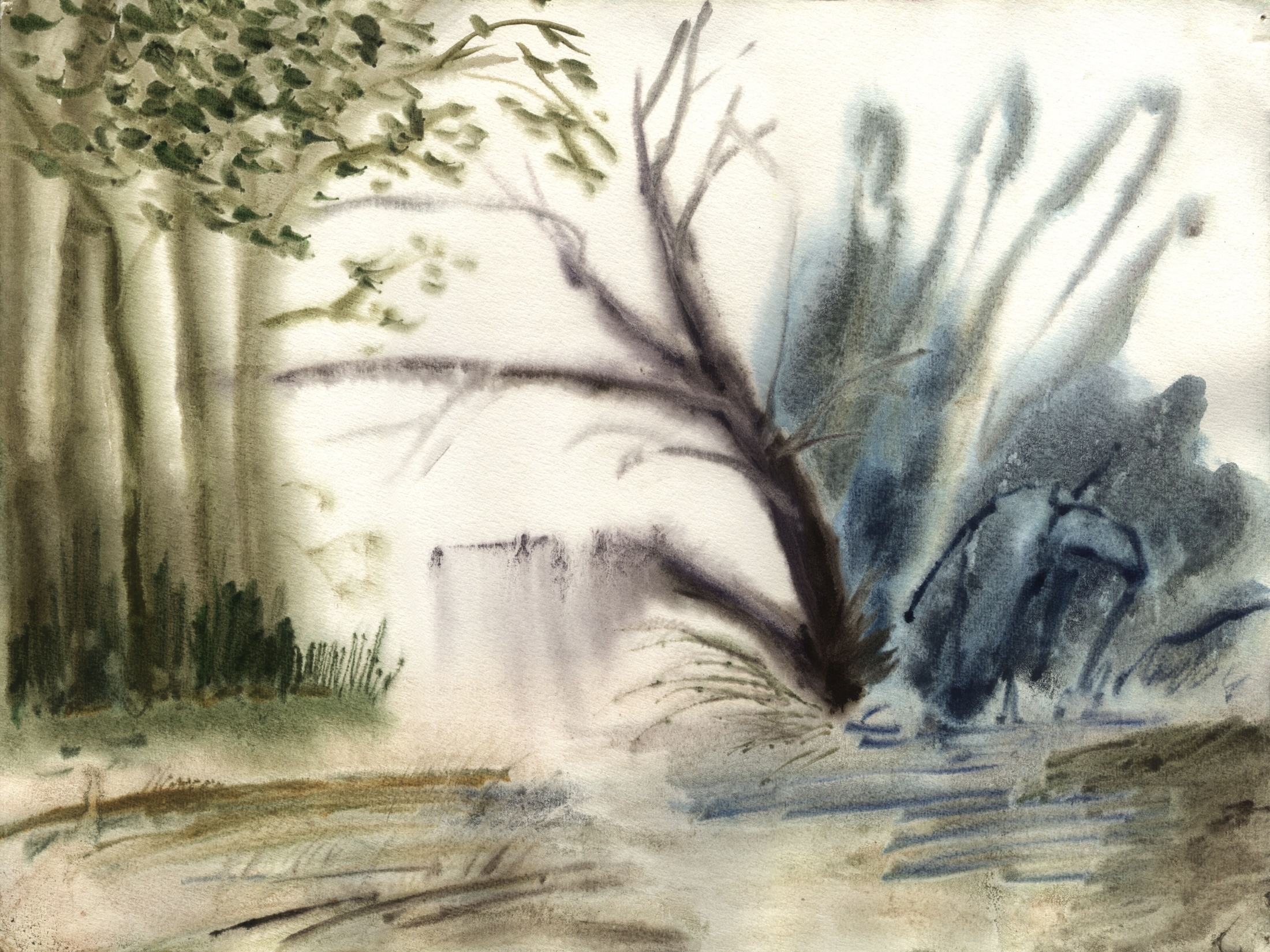 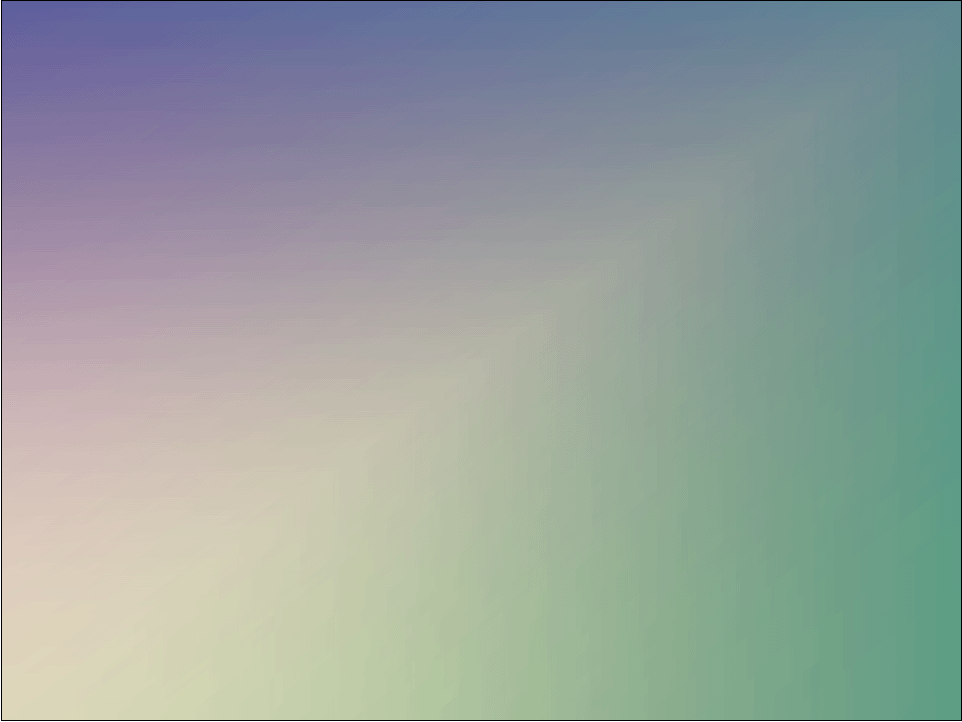 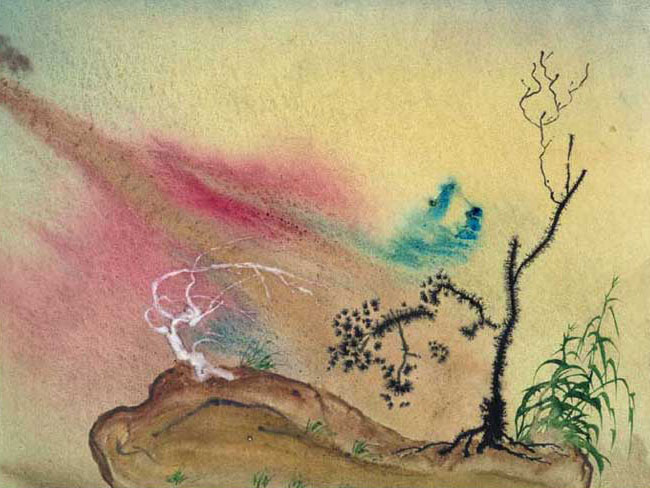 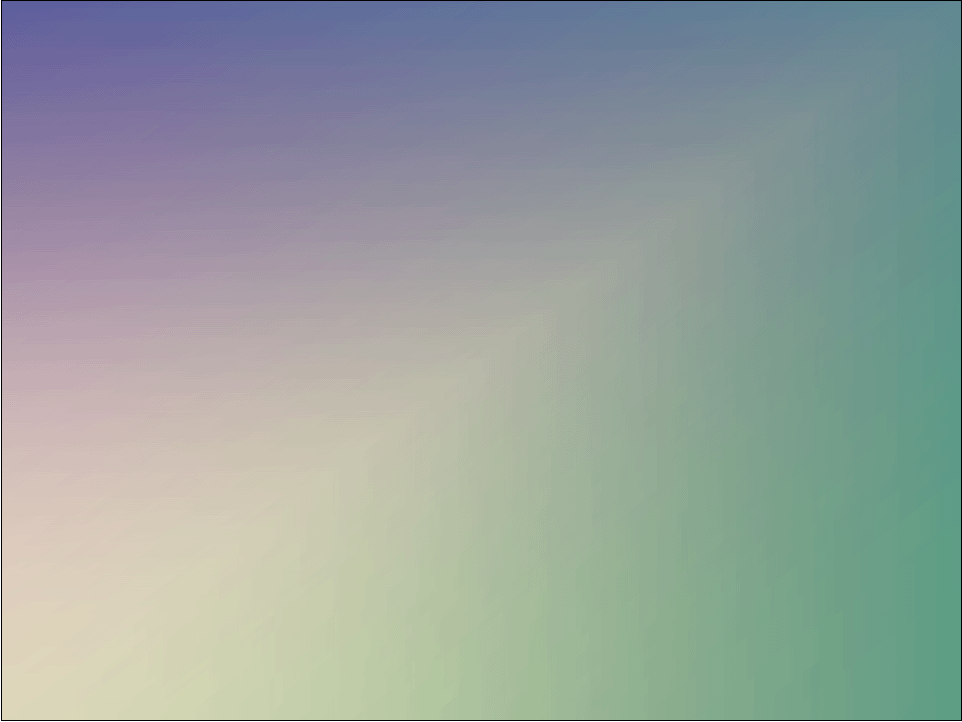 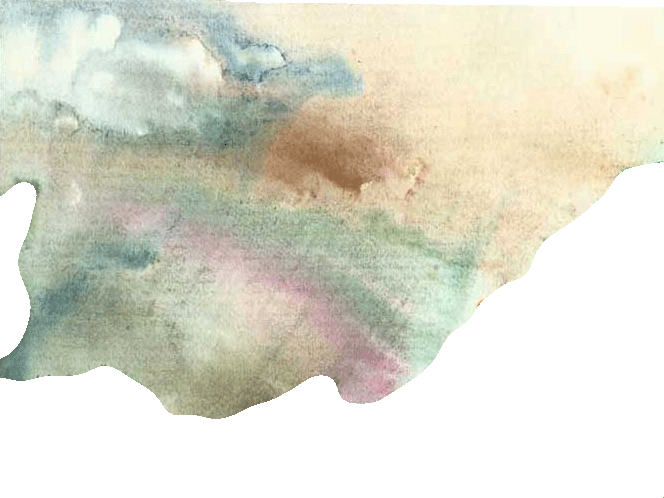 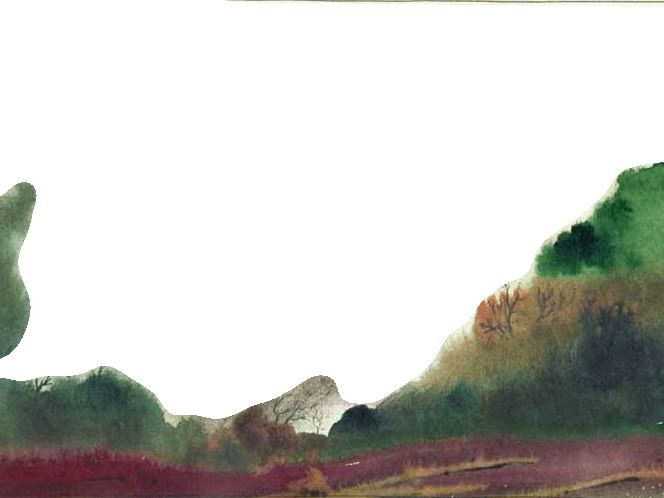 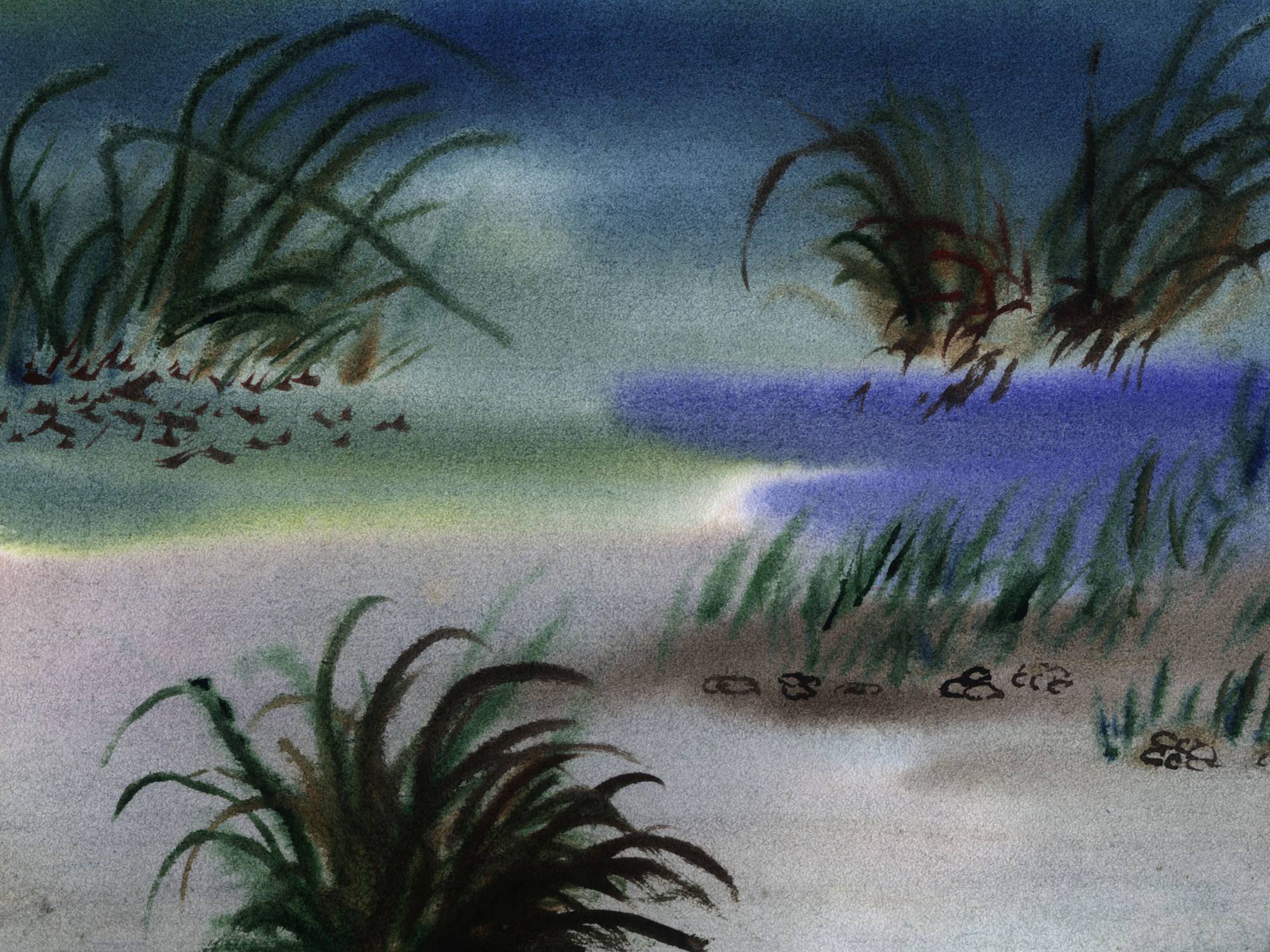 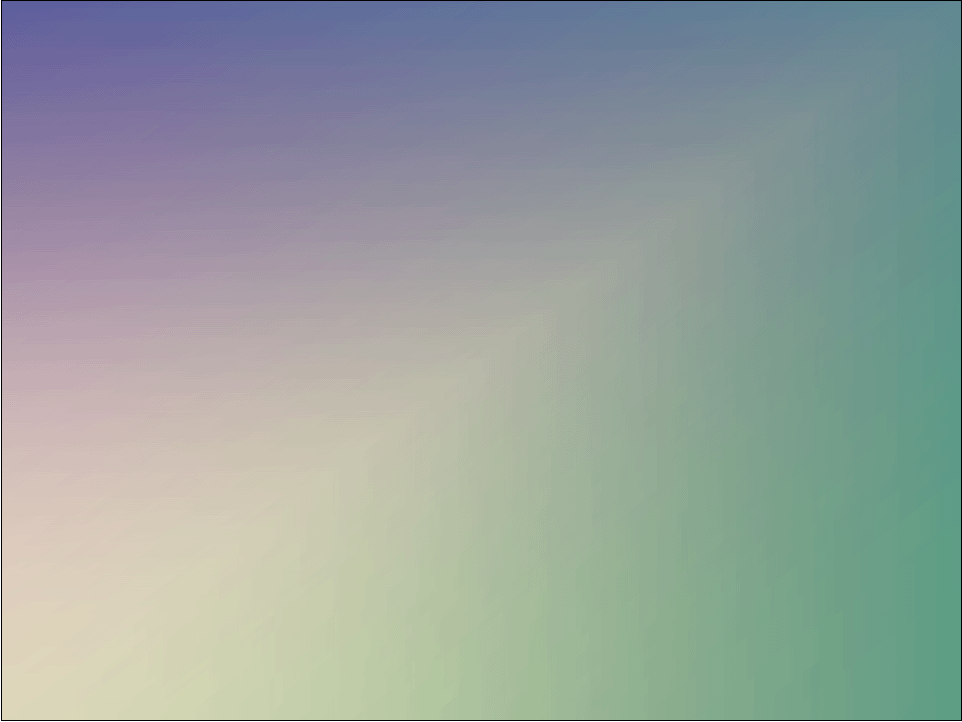 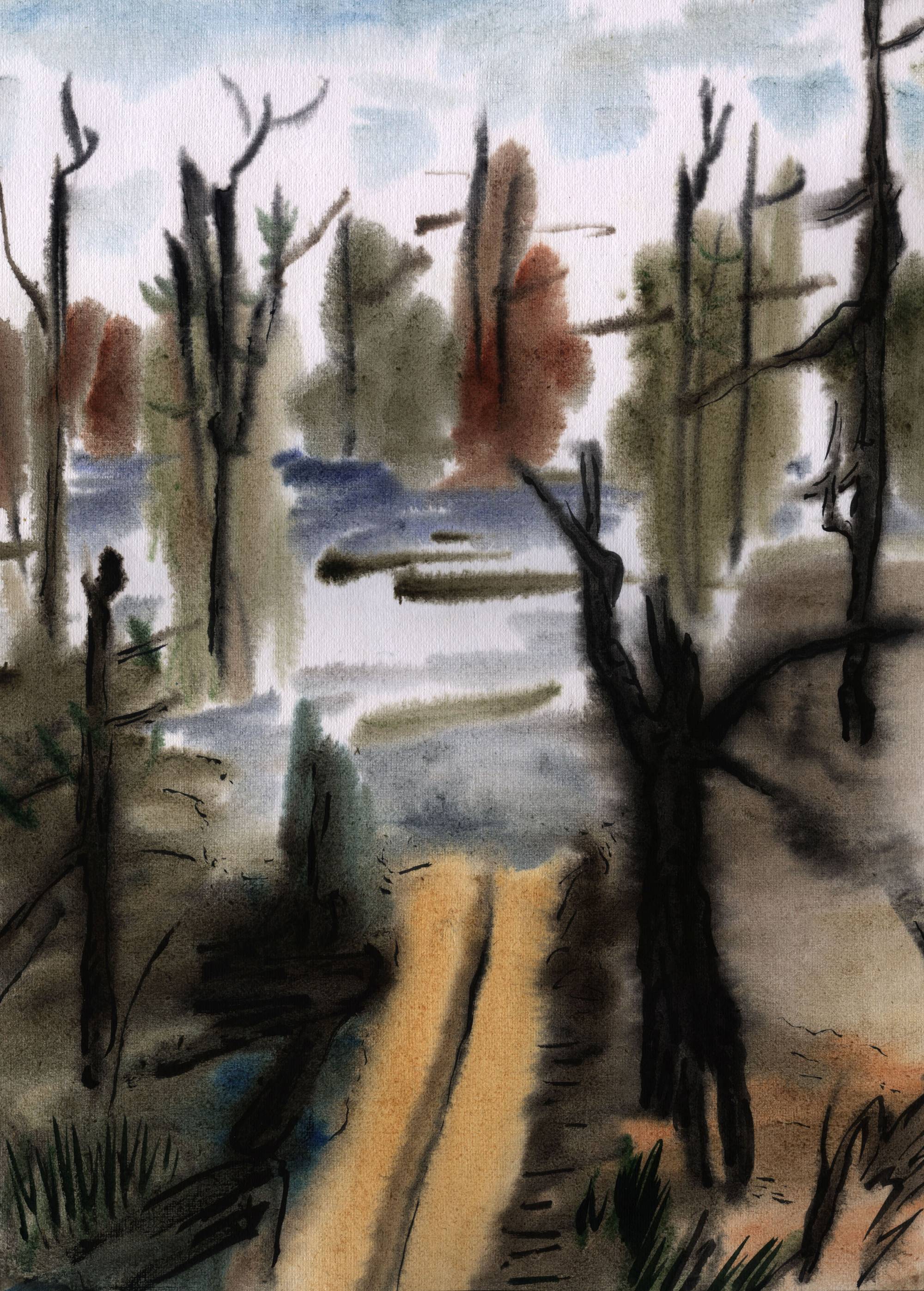 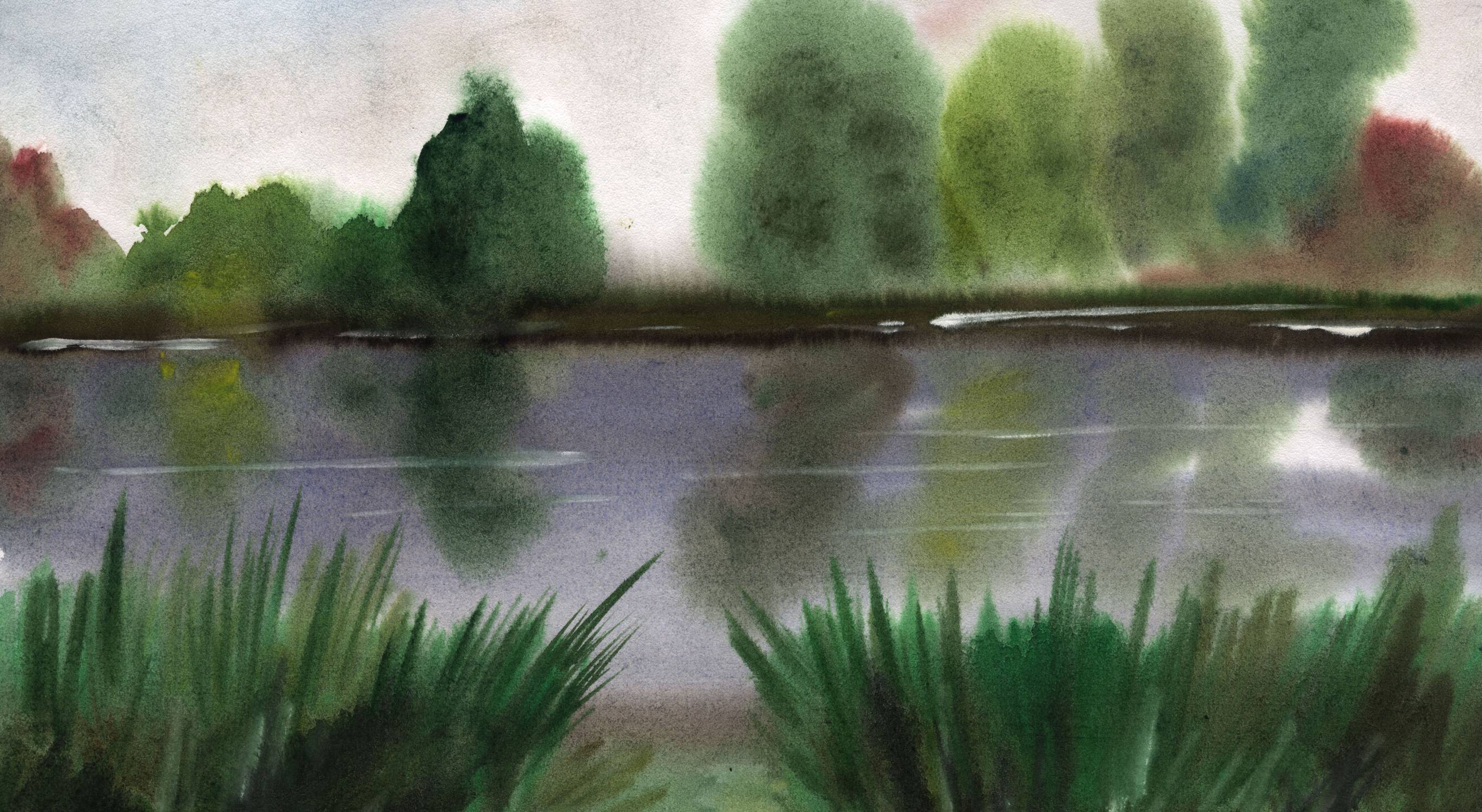 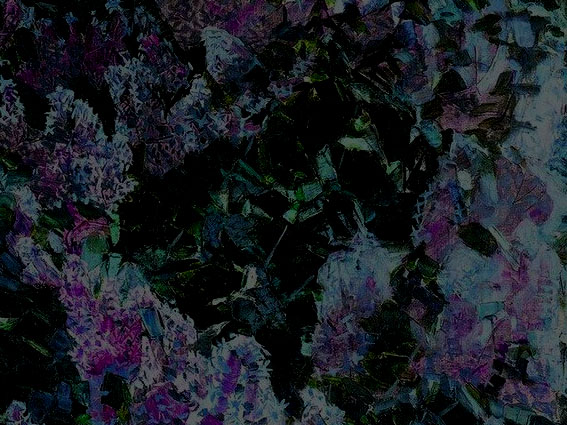 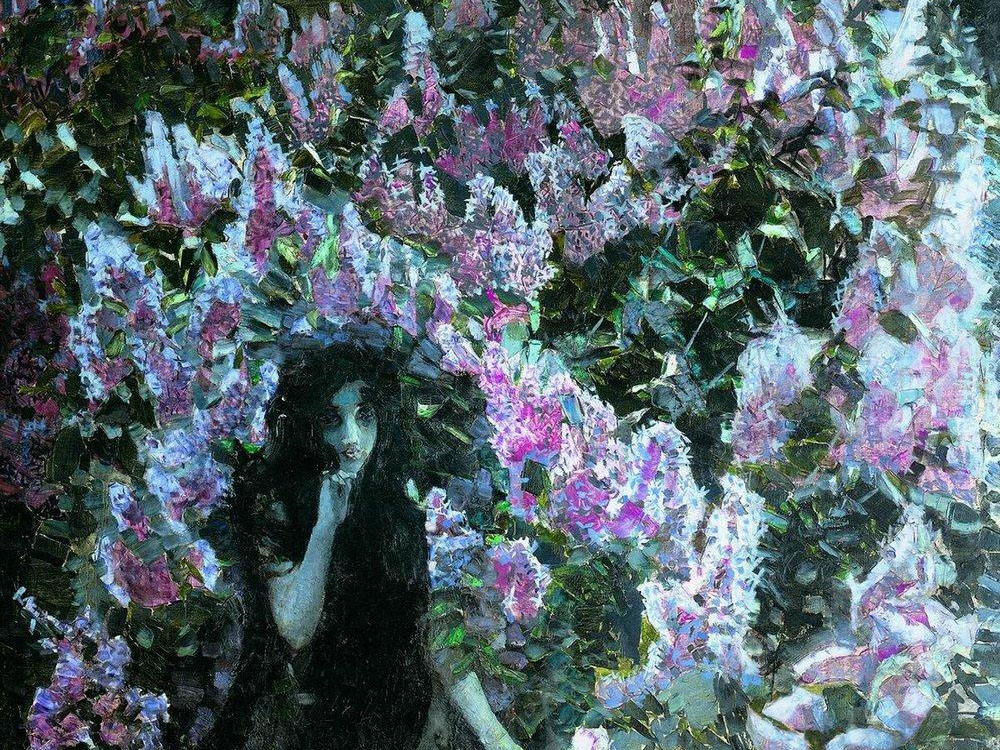 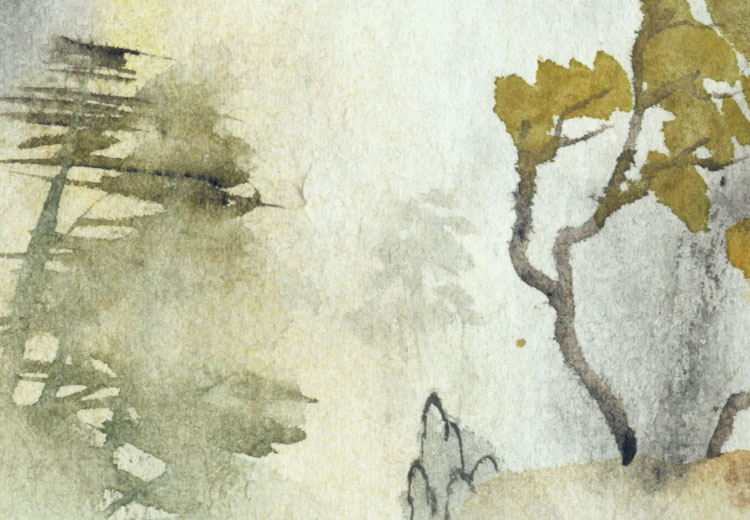 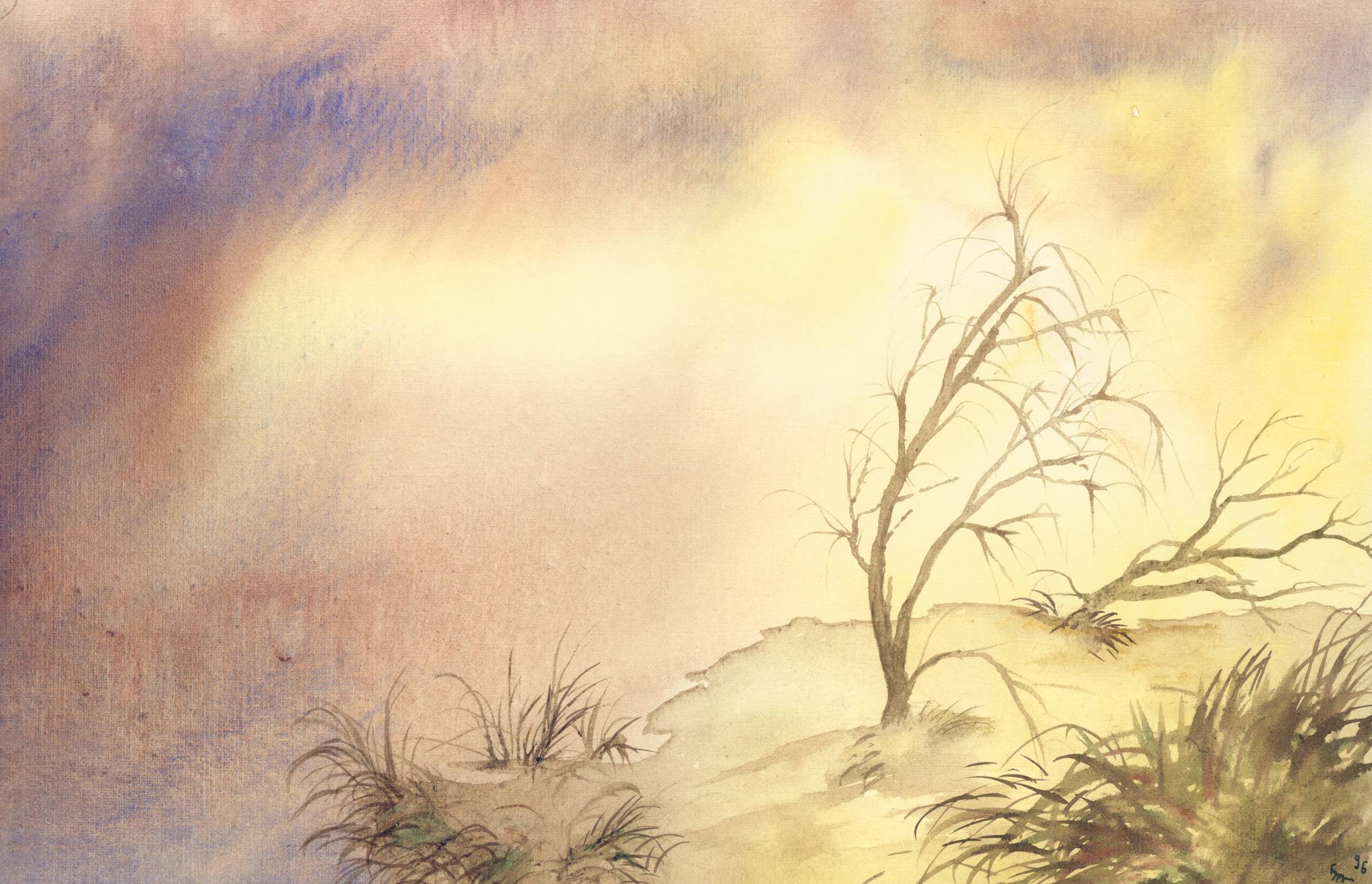 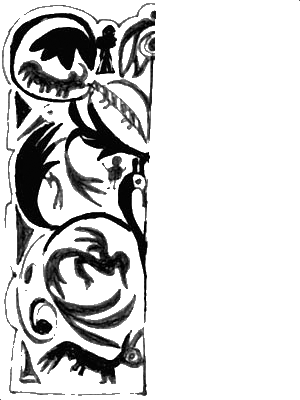 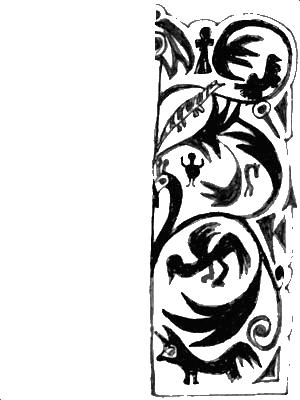 СТИХИ
Татьяны Кайсаровой и Игоря Бурдонова
читают Маша Панфилова и Игорь Бурдонов
«Предисловие»	Игоря Бурдонова
РИСУНКИ		Татьяны Кайсаровой
«Сосны»		Татьяны Кайсаровой
«Сирень»				Врубеля
АКВАРЕЛИ			Игоря Бурдонова
МУЗЫКА Глеба Седельникова “Страна небесная. Путь Божий” 
- трек 8 из альбома «Иконофония»
Обработка изображений, звука и анимация
Игорь Бурдонов
Март 2010 года
конец
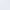